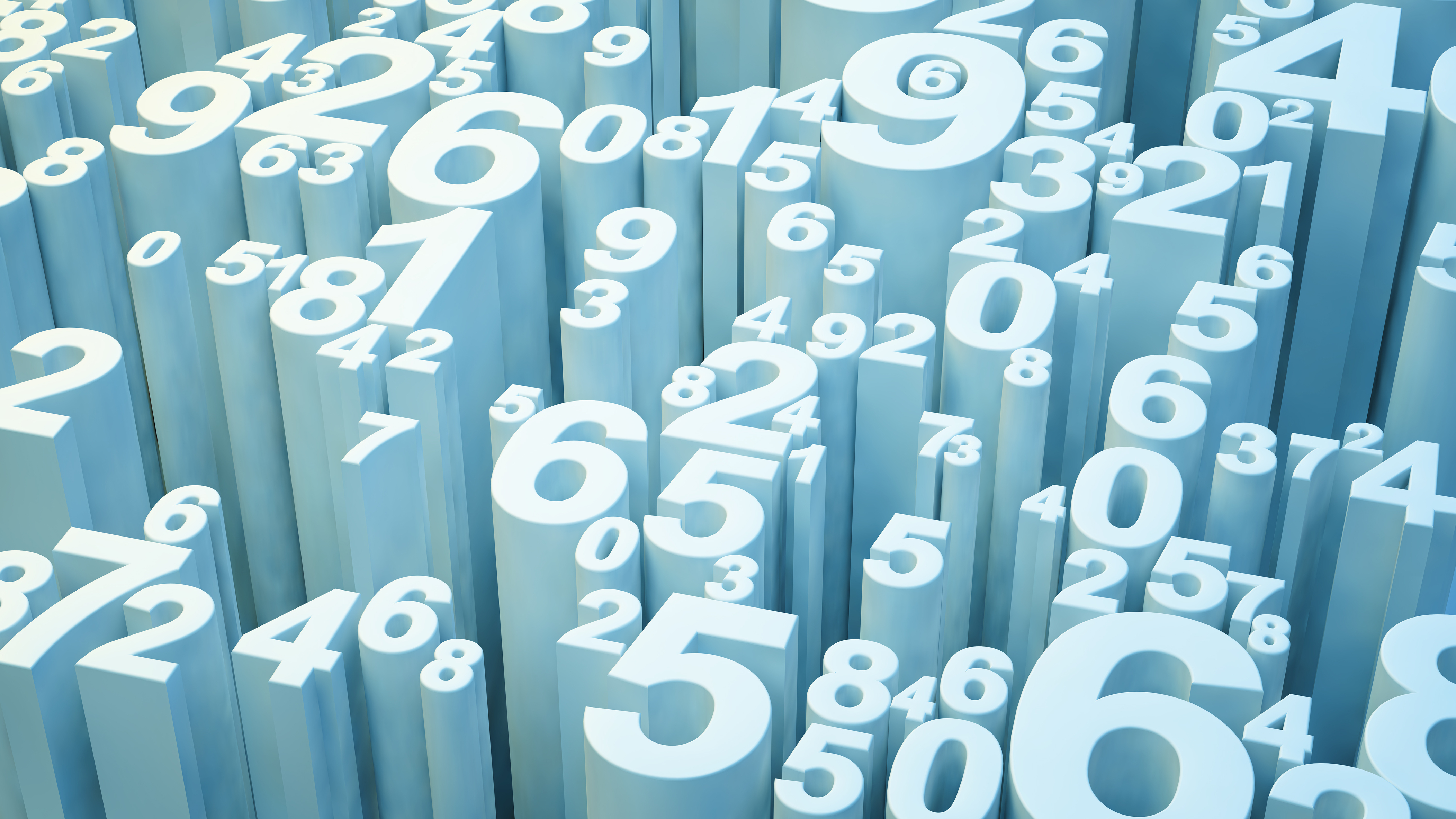 Annual Audit
Performed by State Auditor’s Office (SAO)
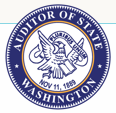 What SAO Doesper Government Auditing Standards
Review financial information
Check compliance with state, federal, and local laws
Conduct fraud investigations
Provide training and technical assistance
Conduct cybersecurity audits
Purpose of Audit
Types of Audits
When
Process
Audit Results
Express an opinion on the results of the audit
Describe the scope of their testing
Disseminate information to the public
Recommendations and Conclusions
Other
City pays for the audit
Council may contact auditors with questions or concerns
Audit reports are viewed by citizens, financial institutions, state and federal agencies, other cities